The Big Yuca Plant
Unit 3, Week 2
Spelling Words
like
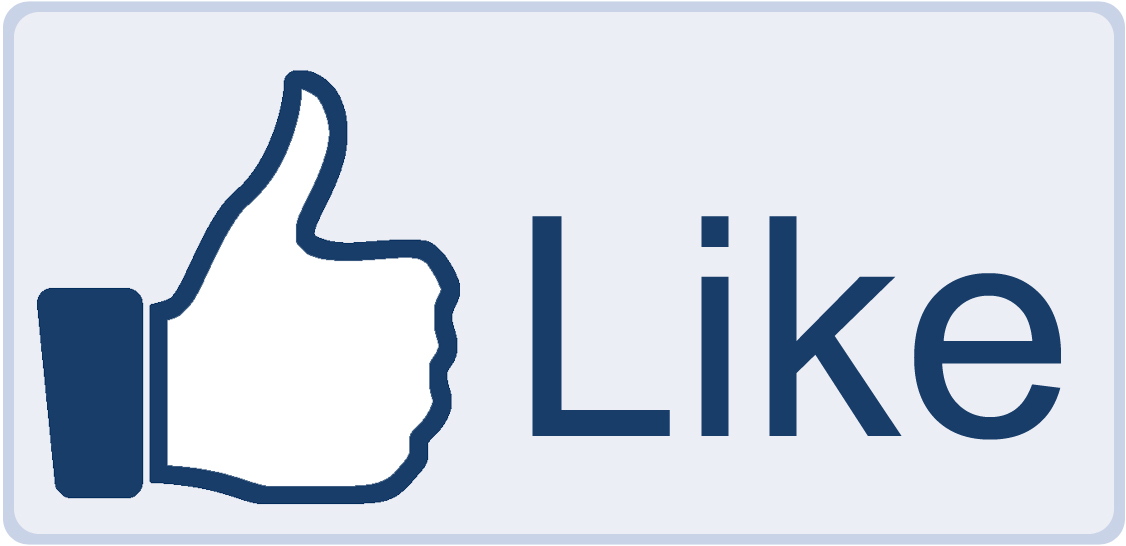 spike
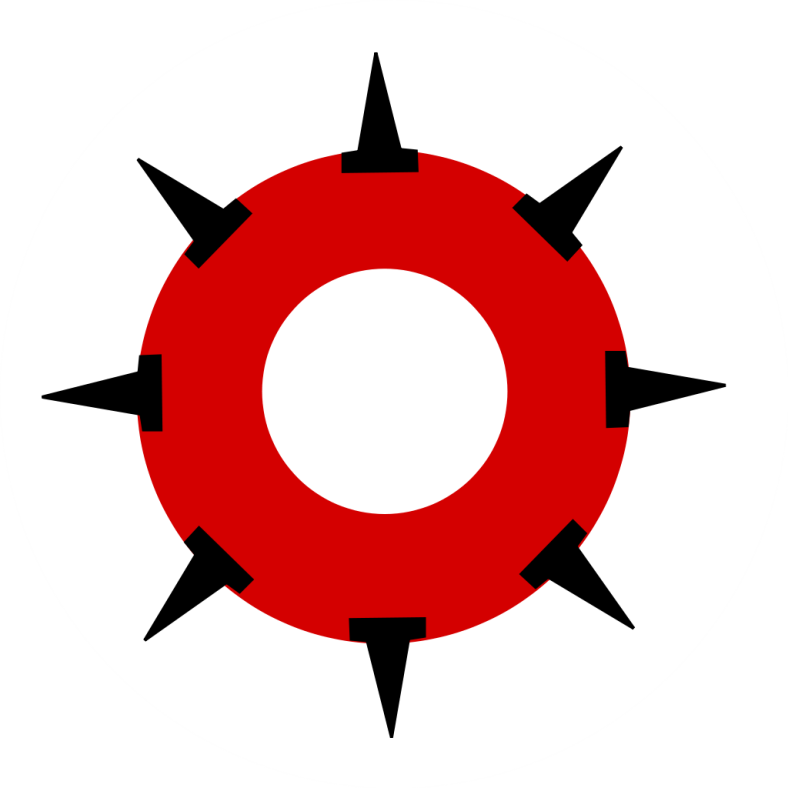 ride
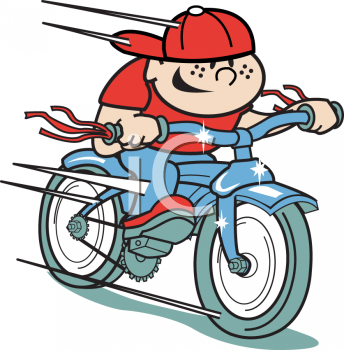 hide
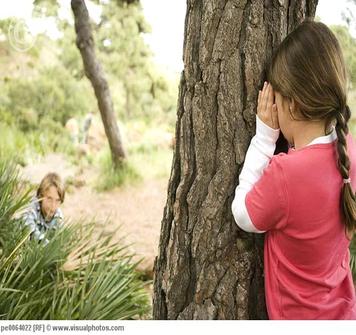 bike
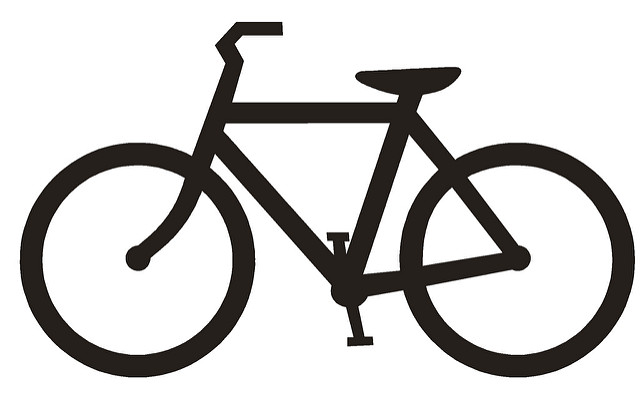 mine
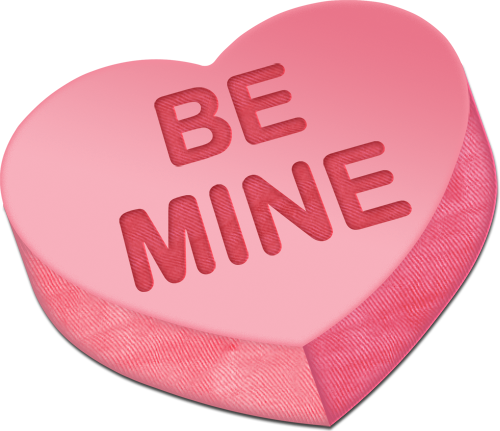 make
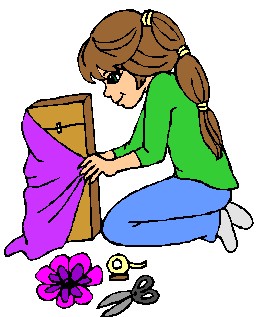 came
shine
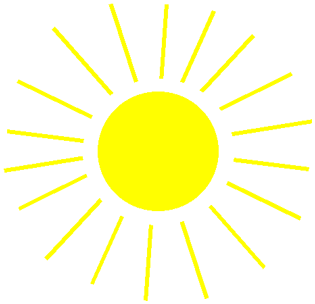 dimes
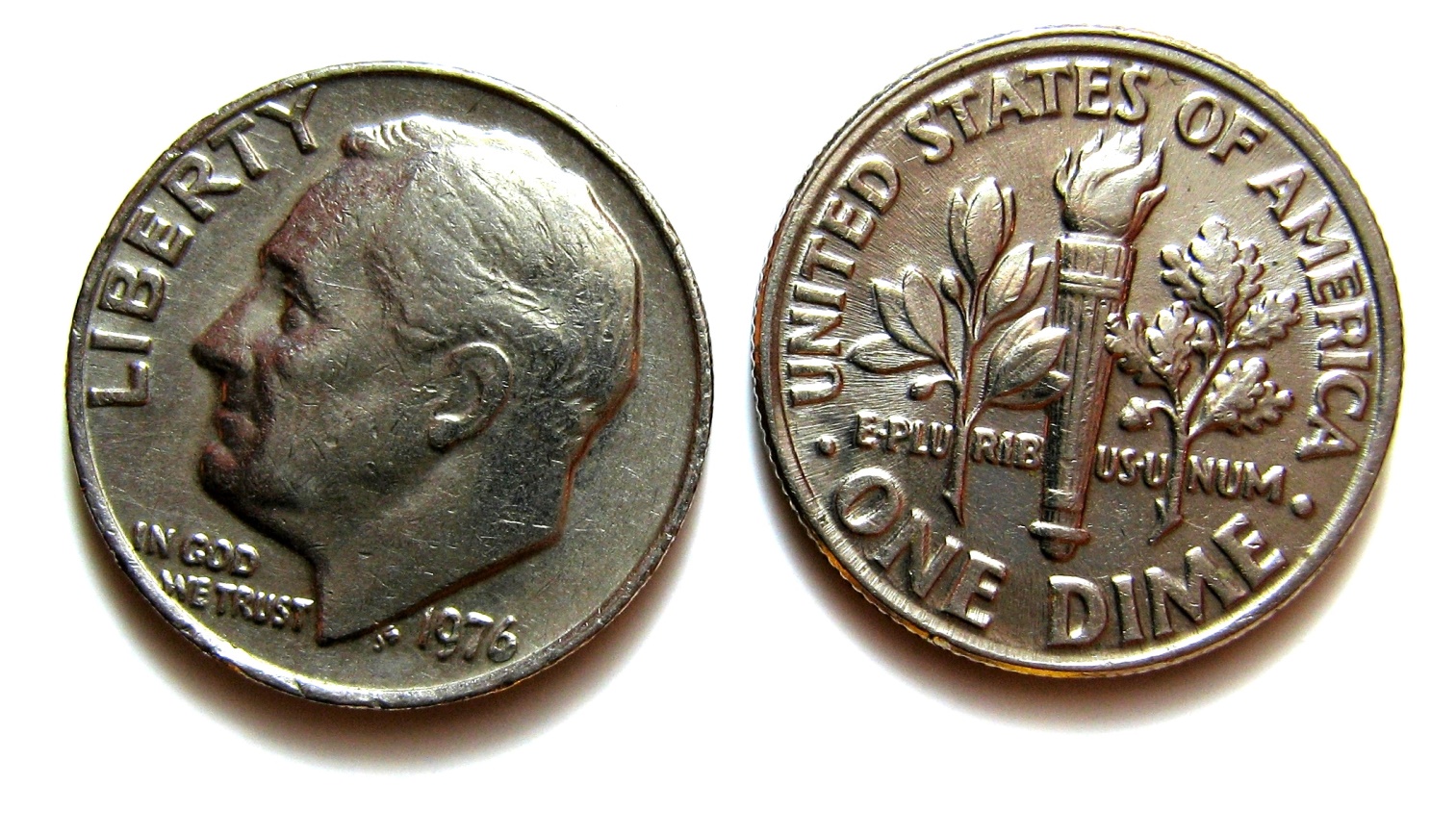 High-Frequency Words
water
should